স্বাগতম
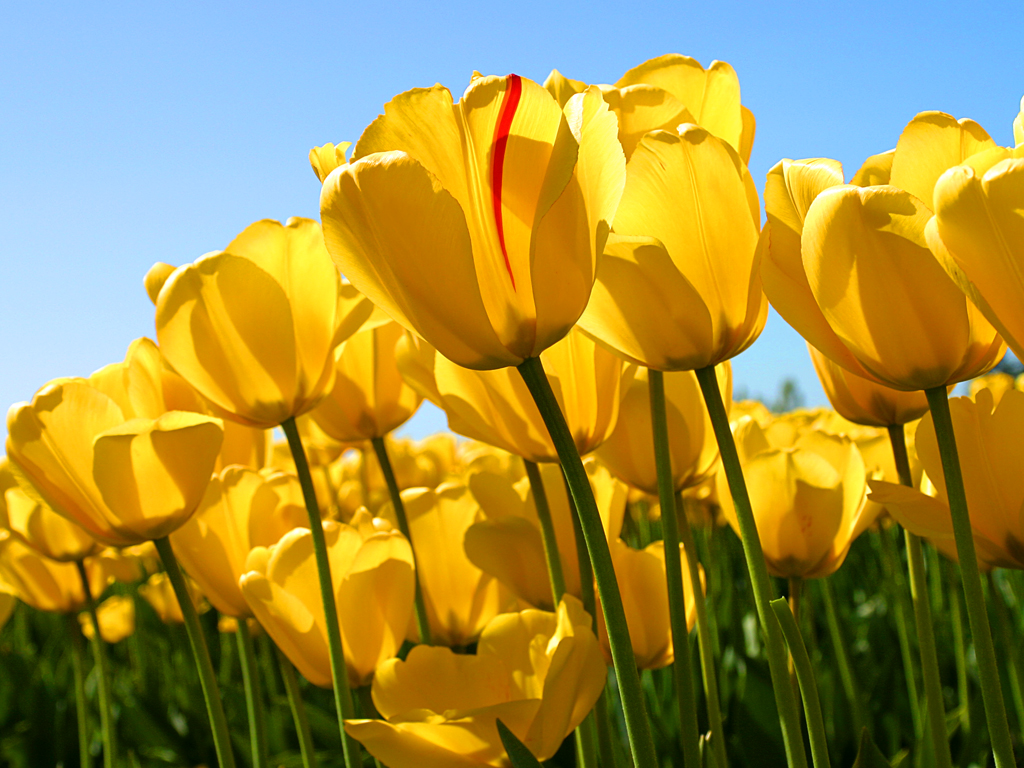 পরিচিতি
শিক্ষক পরিচিতি
মোসা. সাহানাজ পারভীন
                      এম,এ, বি,পি,এড,  বি এড

সহকারী শিক্ষিকা 
সরকারি গৈলা মডেল মাধ্যমিক বিদ্যালয় 
গৈলা, আগৈলঝাড়া,বরিশাল । 
mosashahanazparven@gmail.com
পাঠ পরিচিতি

শ্রেণিঃ ৮ম
বিষয়ঃ বাংলা ১ম পত্র
পাঠঃ আবার আসিব ফিরে
             [পদ্যাংশ]
 সময়ঃ ৪৫ মিনিট।
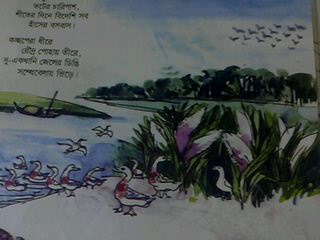 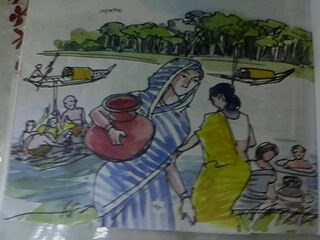 আবার আসিব ফিরে
শিখন ফল
শিক্ষার্থীরা কবিতাটির মর্মার্থ লিখতে পারবে।
    কবিতায় পঠিত  কঠিন শব্দগুলোর অর্থ লিখতে
   পারবে। নিজ দেশের প্রাকৃতিক সৌন্দর্যের বর্ননা 
    করতে পারবে ।
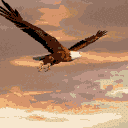 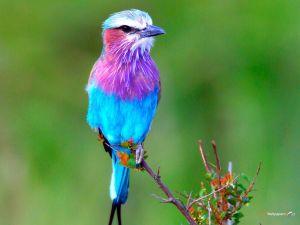 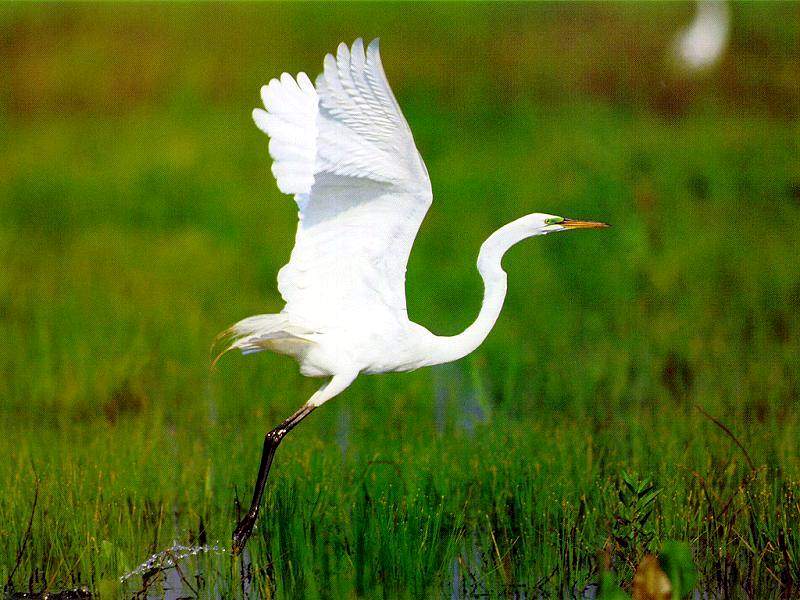 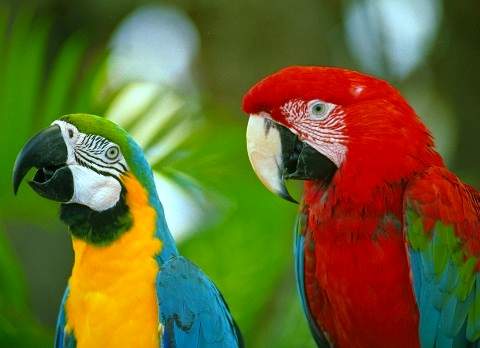 আদর্শ পাঠকবি পরিচিতি
শব্দার্থ
জলাজ্ঞী,নবান্ন,সুদর্শন,ধবল,নীড়ে ।
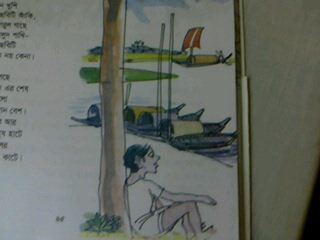 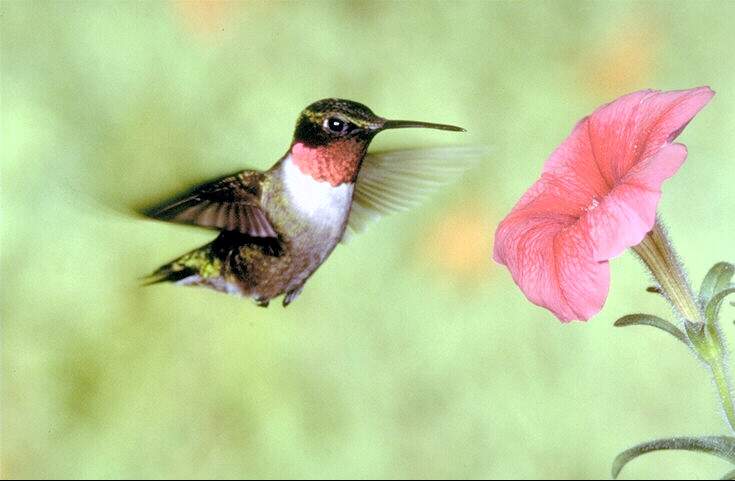 দলীয় কাজ
১ম দলঃ কবি মানুষ না হয়ে শংখচিল ,শালিকের বেশে এ দেশে  ফিরতে চেয়েছেন কেন তা লিখ?
২য় দলঃ কবি নিজের জন্মভূমি বাংলাদেশকে নবান্নের দেশ বলেছেন কেন  ব্যাখ্যা কর?
মূল্যায়ন
১।সুদর্শন অর্থ কি?  
২।ধবল অর্থ কি ?
৩।আবার আসিব ফিরে কবিতাটি কোন কাব্যগ্রন্থ থেকে নেয়া হয়েছে ?
বাড়ির কাজ
কবি জীবনানন্দ দাশ মৃত্যুর পরেও কেন এই বাংলায় আবার ফিরে আসতে চেয়েছেন তা ব্যাখ্যা কর।
ধন্যবাদ